Обучение  грамоте
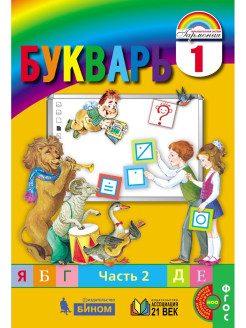 УМК «Гармония»
Повторим
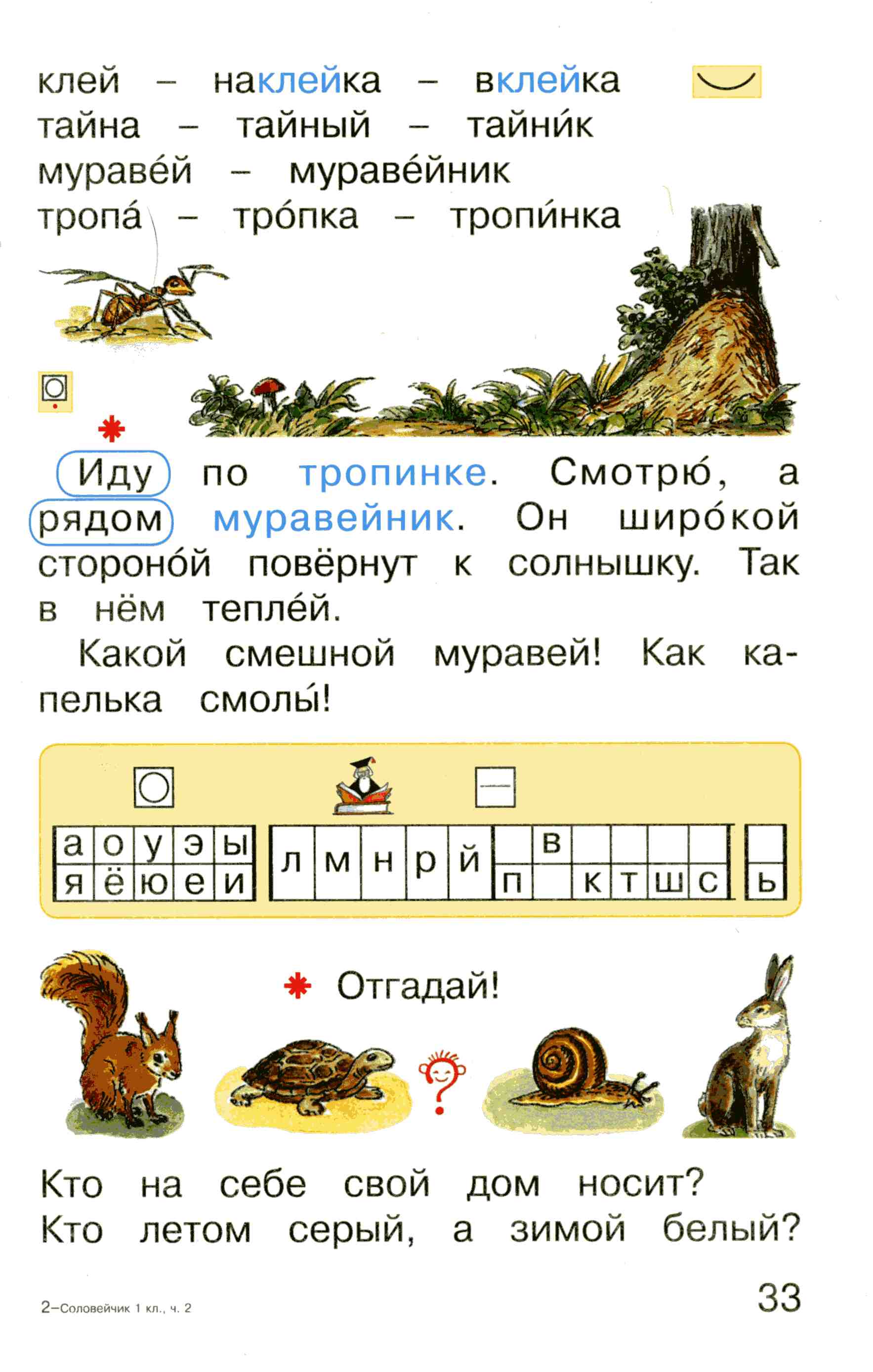 Введение в тему урока
Сс
Зз
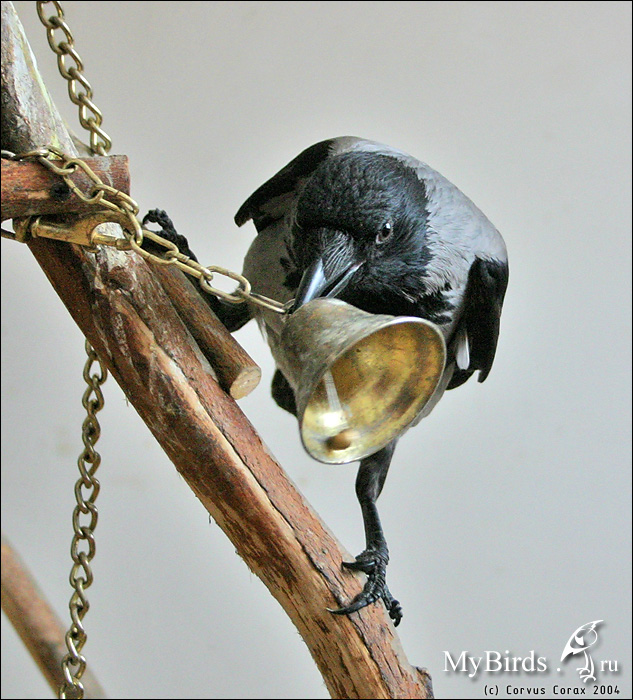 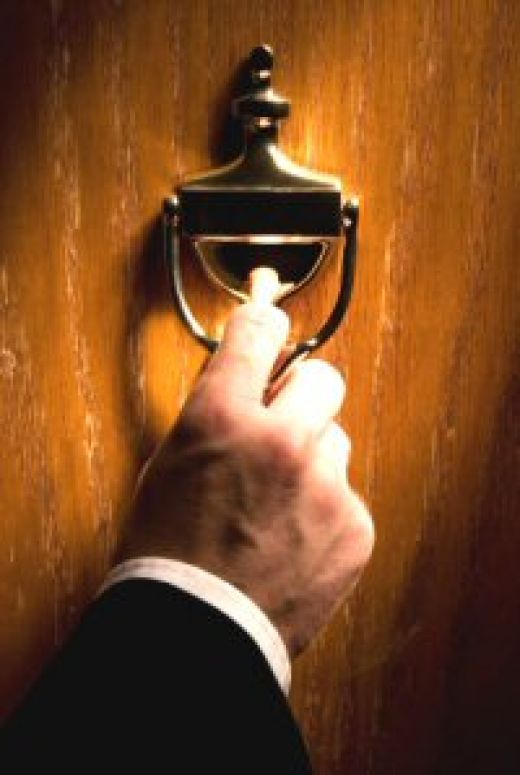 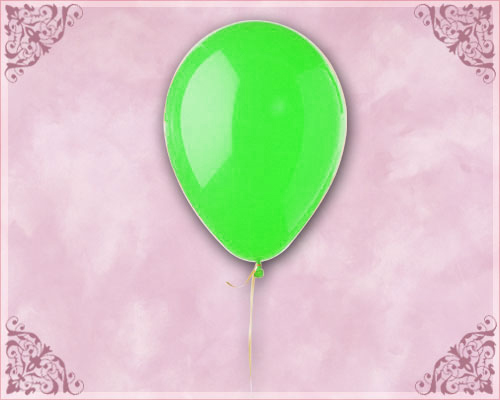 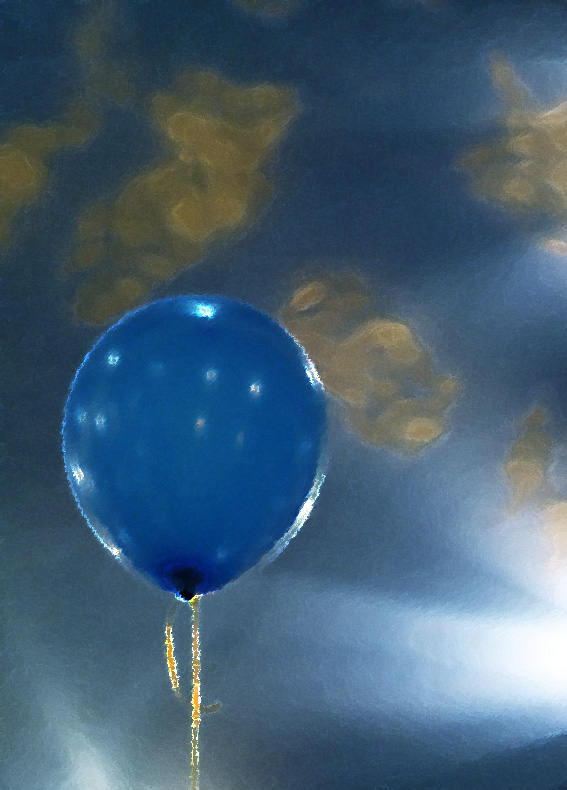 Работаем со схемами
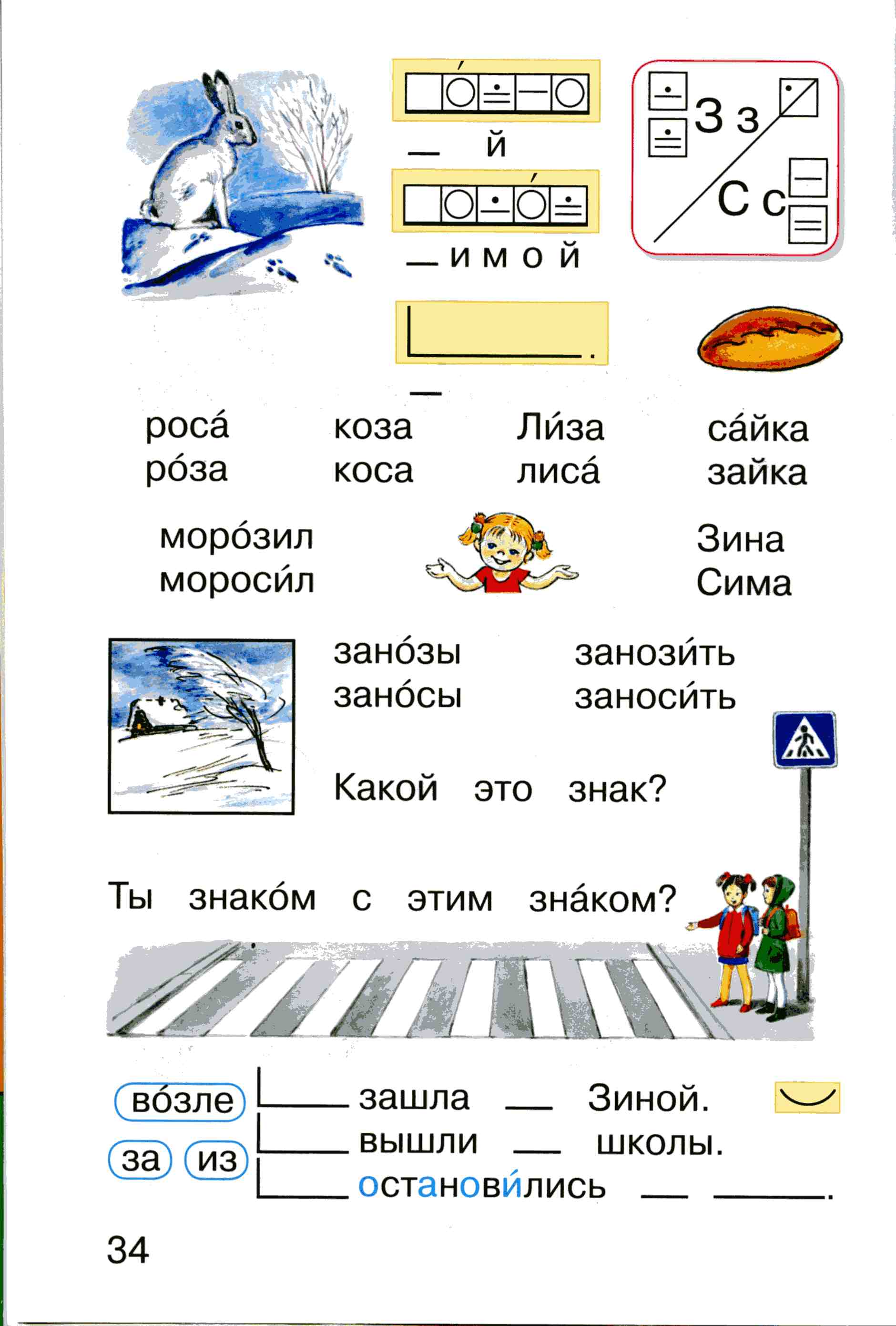 Читаем слоги
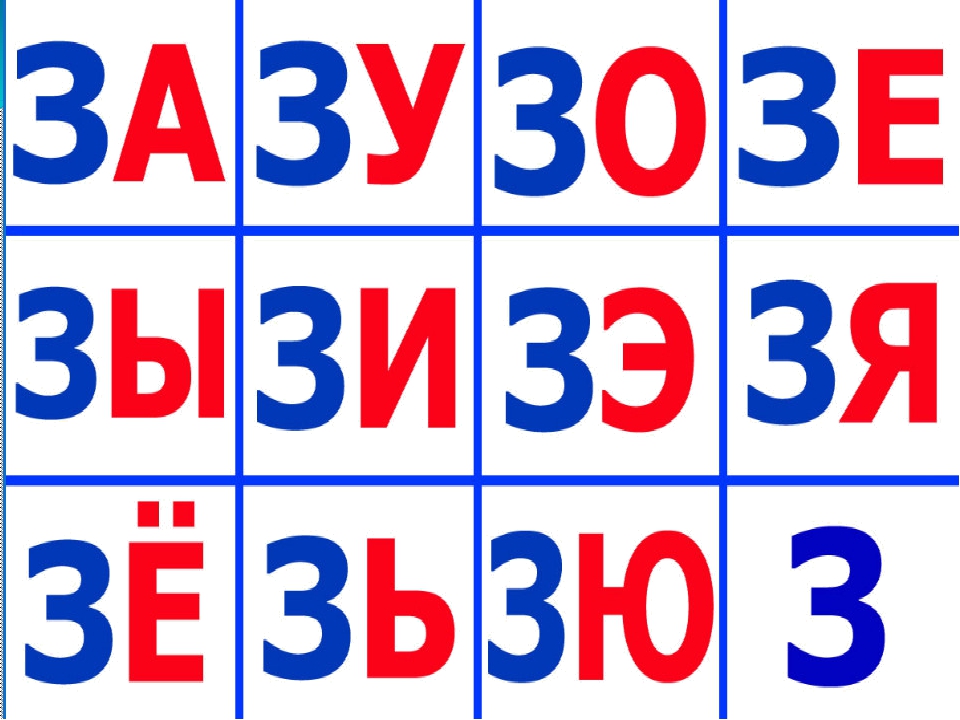 Работаем со словами
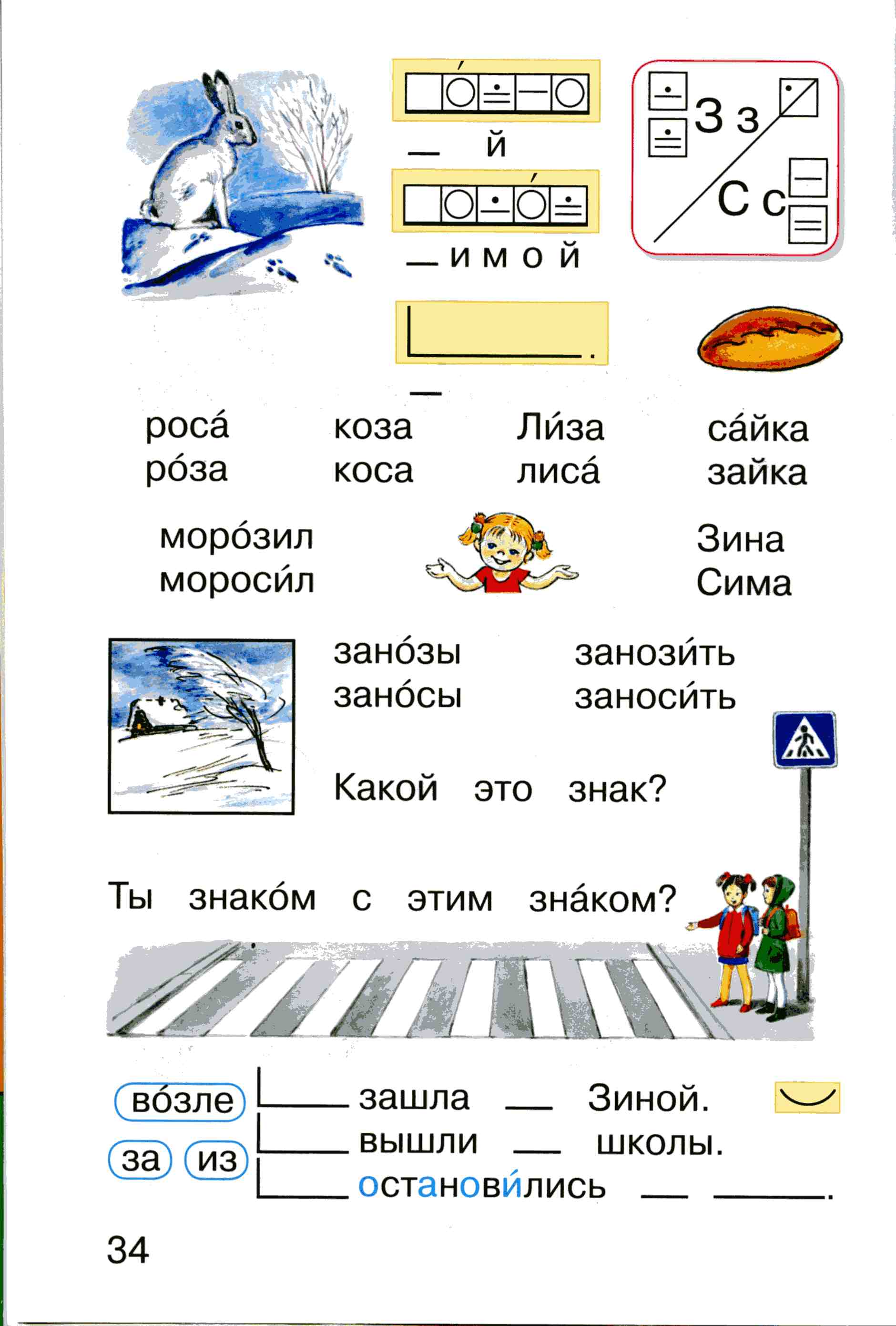 Работаем над предложениями
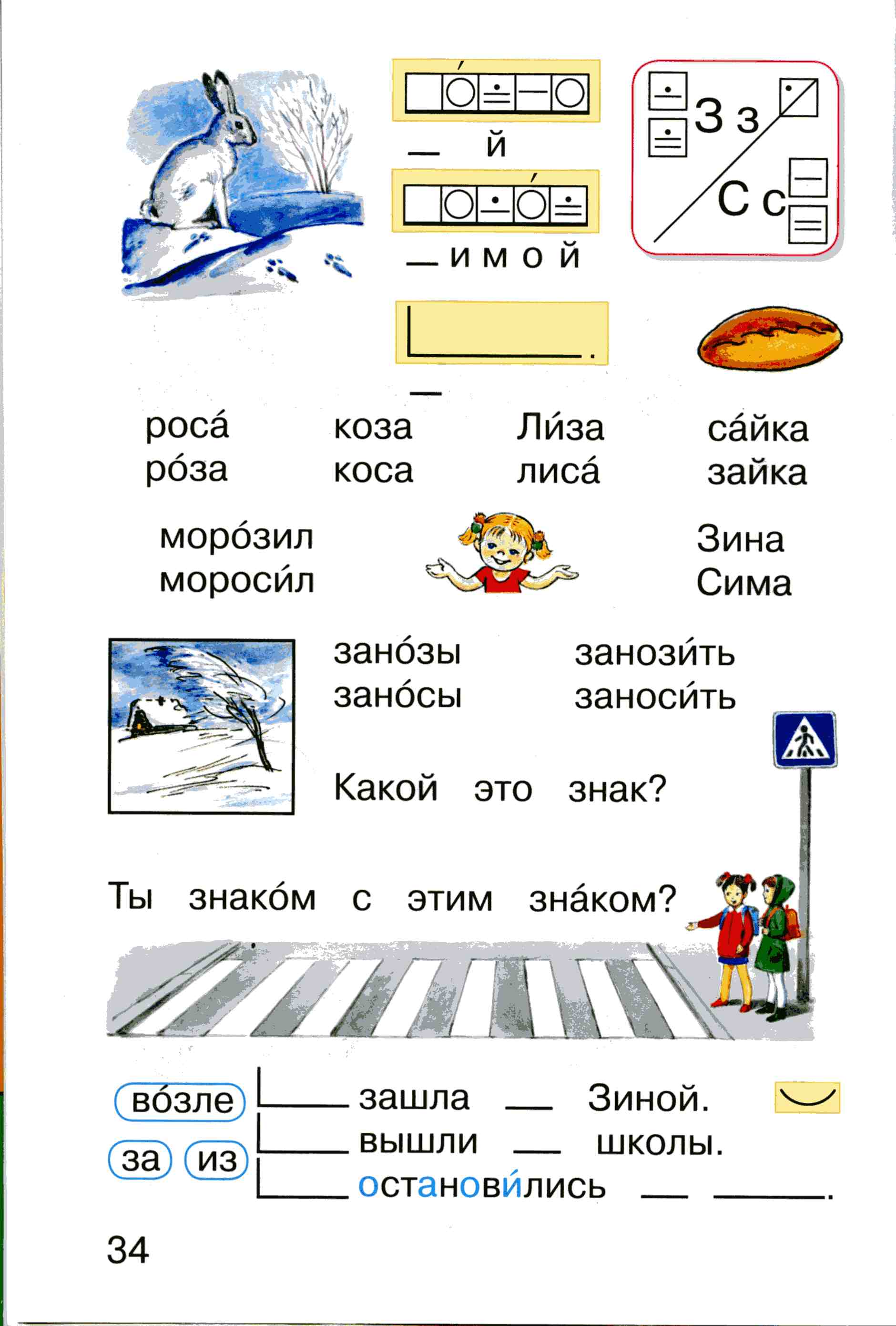 Обрати внимание
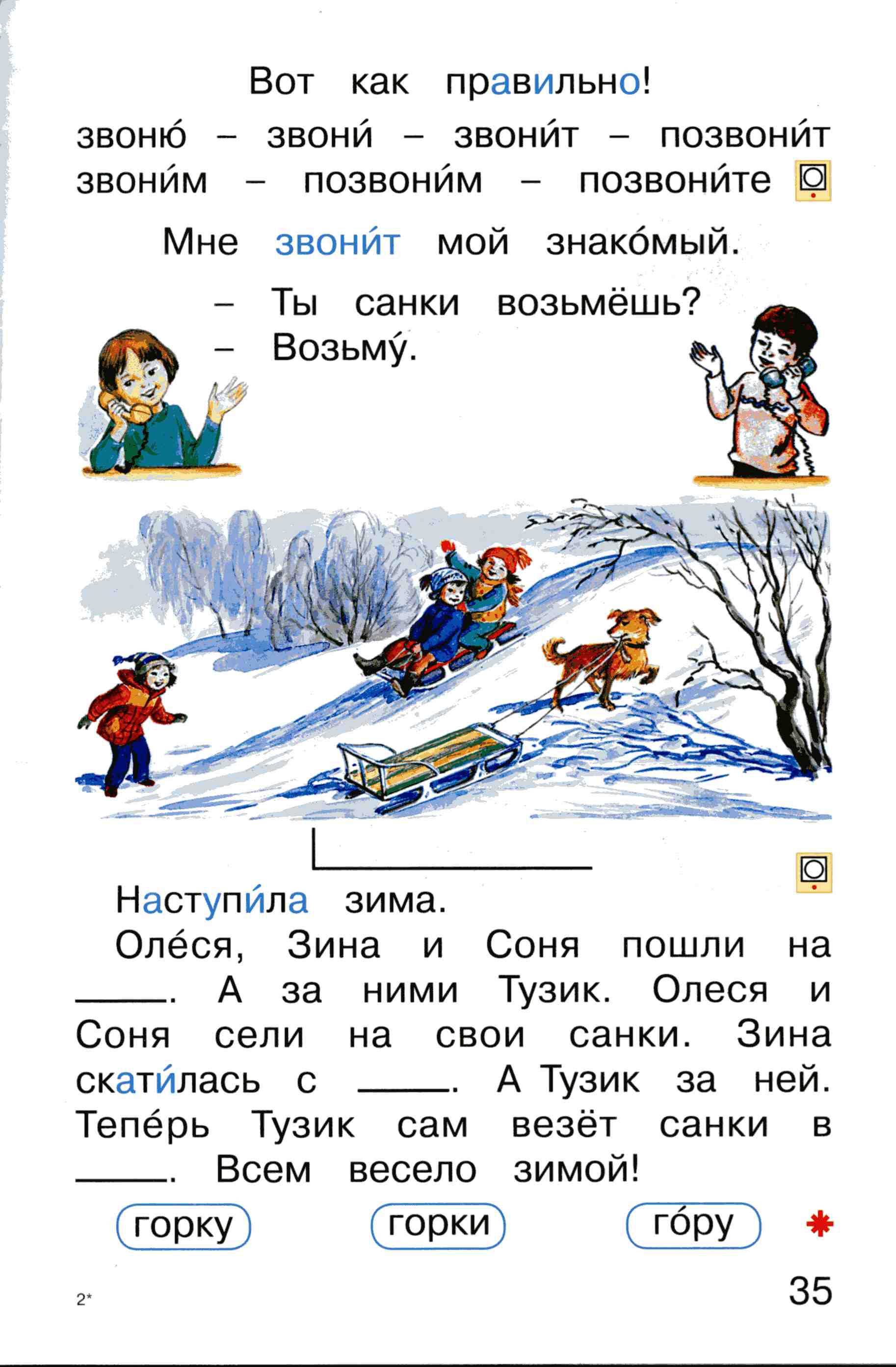 Работаем с текстом
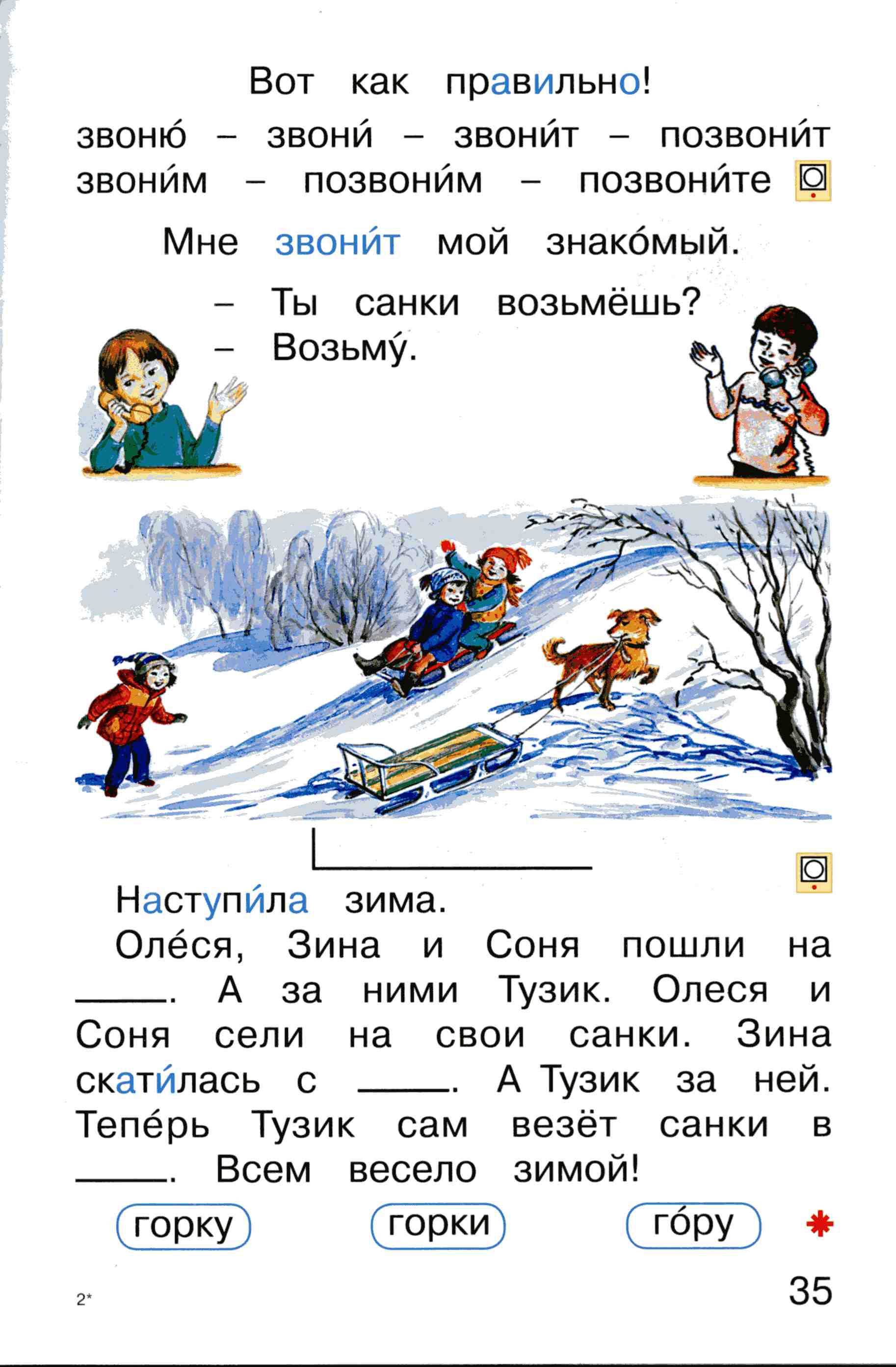 Подводим итоги
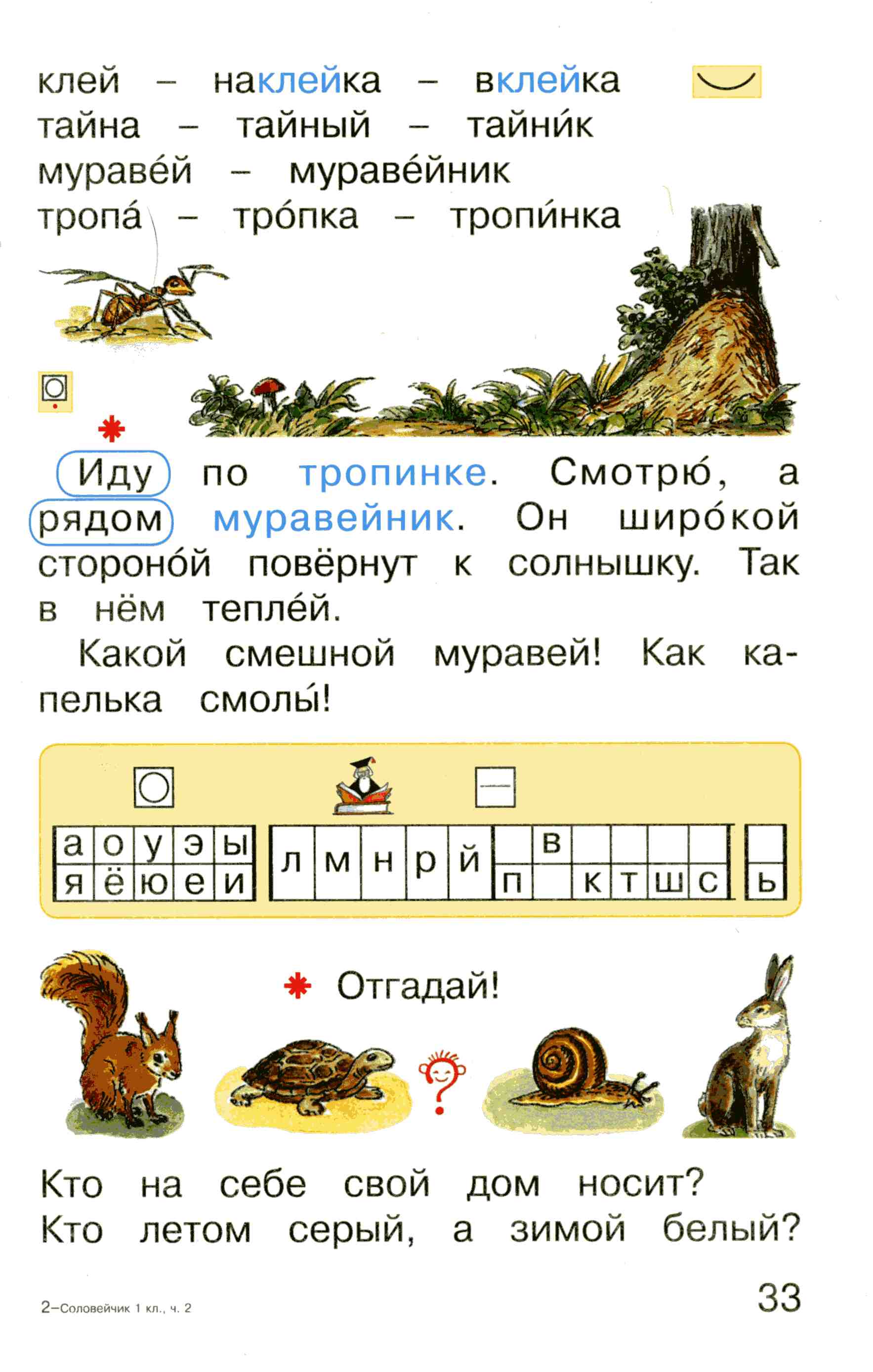 З
Источники информации
Пособия:
Букварь: Мой первый учебник: для 1 класса общеобразовательный учреждений. В 2ч. Ч.2/М.С. Соловейчик, Н.М. Бетенькова, Н.С. Кузьменко. – М: Бином, Ассоциация 21 века, 2021.

Интернет – ресурсы:
Шаблон презентации: http://linda6035.ucoz.ru/